Pharmat Technology– Accelerate your Business
01
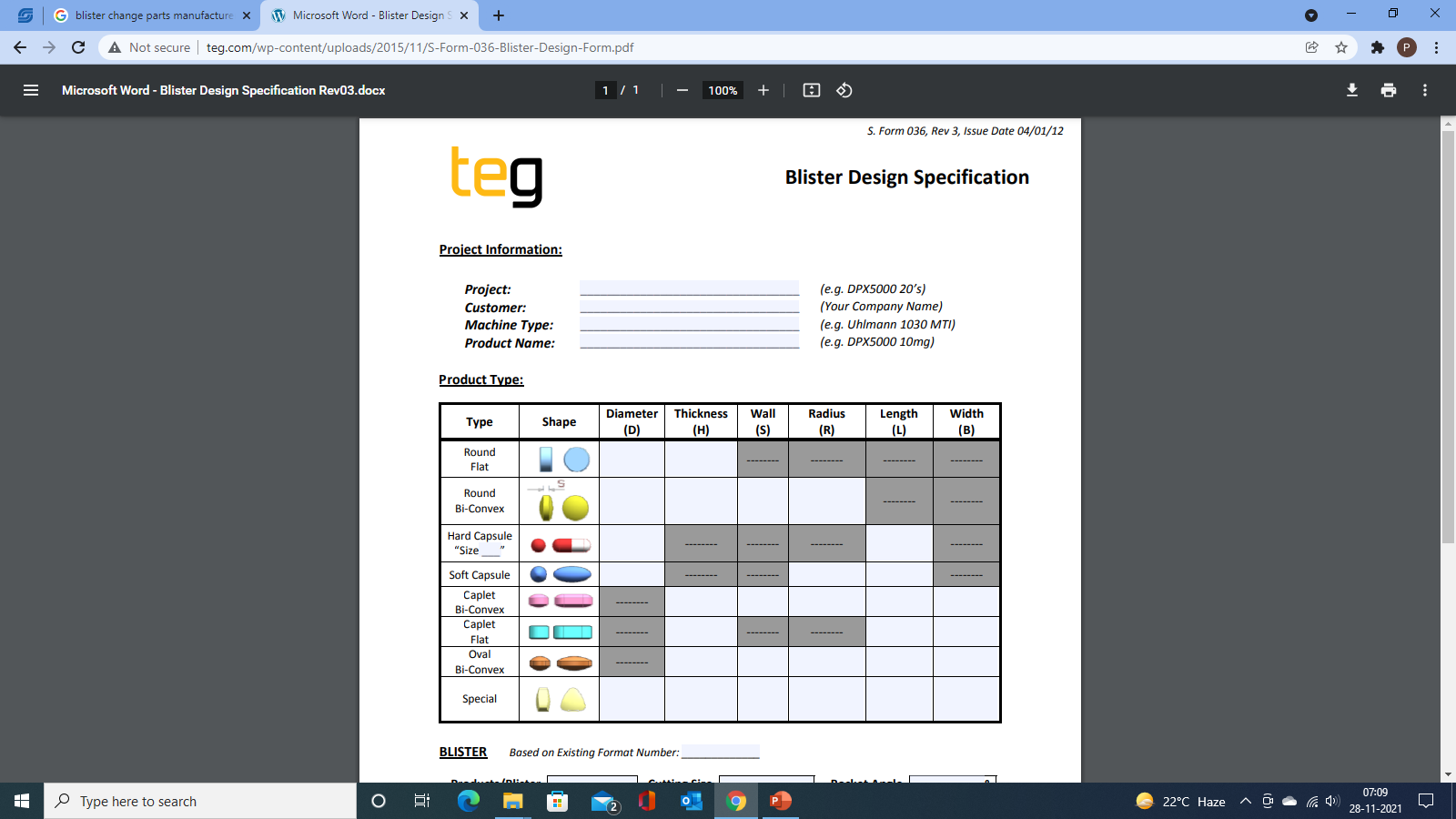